Повторение по теме «Частица»
Синтаксический разбор
Все они были сильно встревоже(н,нн)ы махали руками говорили громко и даже толкали друг друга.
Сразу(же) можно было (бы) догадат..ся что причиной их беспокойства является так внезапно вылетевший на тер..ас..у мальчик в матрос..ком костюме, который вывел их всех из себя.
Повторим!
Что такое частица?
Какие частицы являются формообразующими?
Какие частицы являются смыслоразличительными (модальными)?
Какие частицы пишутся через дефис?
Как различать отрицательные частицы НЕ и НИ?
Закрепление
Записать предложения, вставить пропущенные буквы, расставить знаки препинания.
1) (Н..) отзывался (н..) сторож (н..) его помощник.
2) Гость (н..) сказавший до этого (н..) слова заговорил.
3) Он (н..) говоря (н..) слова вышел.
4) Когда я (н..) зайду к нему он всегда занят.
5) Вам ли (н..) знать об этом?
Отрицательные
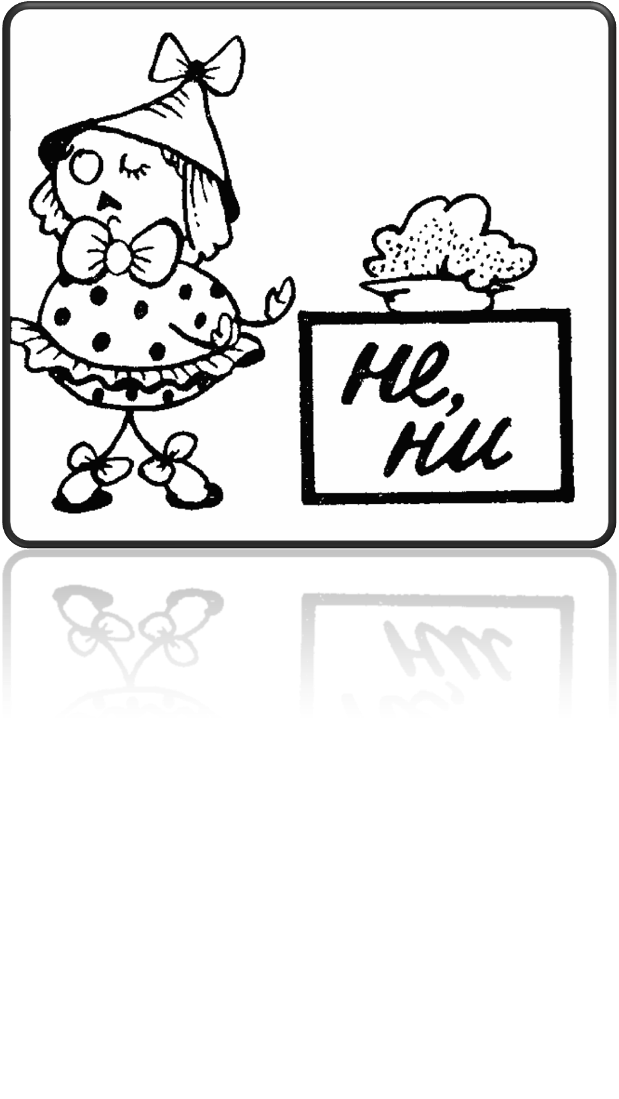 «Кто быстрее» отметьте строки, где пропущена частица НИ.
Проверка!
Вариант 1: 3,5,6
Вариант 2: 1,2,6,7,8
Исправь ошибки
1) Чтобы вы ни делали, старайтесь делать это хорошо.
2) Всё – же он пришёл.
3) Врядли я прислушаюсь к твоему совету.
4) Прочитай – ка эту статью.
5) Я хочу знать, чтобы ты ему посоветовал.
6) Всё таки мы заняли призовое место на олимпиаде.
Тестовая проверка
Найдите отрицательную частицу: а) да  б) ни в) бы
Найдите модальную частицу, которая выражает вопрос: а) неужели  б) вот  в) едва ли
Найдите модальную частицу, которая выражает уточнение: а) разве   б) как  в) как раз
Найдите модальную частицу, которая выражает сомнение: а) только  б) вряд ли в) даже
Тестовая проверка
Найдите предложение с модальной  частицей, выражающей восклицание: а) Что за прелесть эти сказки!  б) А вот и я!  в) Всё- таки он прекрасен.
Найдите предложение с модальной  частицей, выражающей усиление: а) Неужели вы не заметили? б) Даже я слышал это. в) Именно к нему мы поедем.
Найдите предложение с положительным смыслом: а) Я не могу опаздывать.  б) Вы не сможете приехать. в) Я не мог не выполнить задание.
Тестовая проверка
Частица БЫ пишется: а) через дефис б) слитно            в) раздельно.
Частица ЖЕ пишется: а) через дефис б) слитно            в) раздельно.
Частица ТО пишется: а) через дефис б) слитно            в) раздельно.
Найдите предложение с частицей ТО: 
а) Мы ездили на то озеро. б) Где- то закричала птица.       в) Солнце то спрячется, то выглянет снова.                         г) Просьбу – то мою выполнил?
Самостоятельная работа
Дай ка, лучше в карауле на крылечке прикорну.
Какой то смолоду Скворец так петь щеглёнком научился как будто бы щеглёнком сам родился.
Но почему то всё таки подчас мне жаль вас наши дети.
Если (бы) (не) приходила радость (не) уходила (бы) и печаль.
А сама то величава выступает, будто пава.